Ch.3 : Les nombres décimaux
Partie Cours (jour 1)
I. Partie entière – partie décimale
..............................  et ..............................
2 365,768 = ....... + .......
La partie décimale est toujours inférieure à 1.
Exemple 1 : Compléter le tableau
Remarque : 0,56 est un nombre décimal mais 1, 3333333333… n’est pas un nombre décimal !
Partie Exercices (jour 1)
Exercice 1 : Compléter le tableau  
 
 

Exercice 2 : Écrire dans le cahier chaque nombre sous forme de la somme de sa partie entière et de sa partie décimale.
a) 78,2	b) 147,52	c) 0,789	d) 23
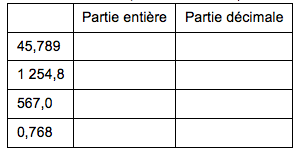 Partie Cours (jour 2)
II. Rang des nombres
Exemple : 5643,127
Le chiffre 4 est au rang des .......................... Le chiffre 2 est au rang des .................. 
On dit que le nombre 5 643,127 contient 5 643 127 .................. ou encore ...... dizaines.
Partie Cours (jour 2)
Exemple 2 : Dans chaque cas, donner le rang du chiffre souligné :
4567      6740,56      41876,7     67,5357    87,986     6439,78
Exemple 3 : Donner les nombres de centaines et de centièmes contenus dans les nombres suivants : 567,89 ; 1254,7 ; 34,942.
Partie Exercices (jour 2)
Exercice 3 : On considère le nombre 
A = 2 567,09. Répondre dans le cahier.
a) Quel est le chiffre des centièmes de A ?
b) Quel est le chiffre des dizaines de A ? 
c) Quel est le rang du chiffre 2 ?
d) Quel est le rang du chiffre 7 ?
e) Quel est le nombre de dizaines contenu dans A ?
Partie Cours (jour 3)
III. Les zéros inutiles
On ne change pas un nombre décimal si on enlève ou si on ajoute :
des chiffres 0 avant le premier chiffre de sa partie entière ;
des chiffres 0 après le dernier chiffre de sa partie décimale.
Exemple 3 : Supprimer les « 0 » inutiles :
45,60        089         900,450        5,080        45,00
Partie Exercices (jour 3)
Exercice 4 : Écrire les nombres suivants en utilisant le moins de zéros possible. 
0408 ; 600,070 ; 008,400 ; 900 ; 067,090 ; 67,00 ; 1005
Partie Exercices (jour 4)
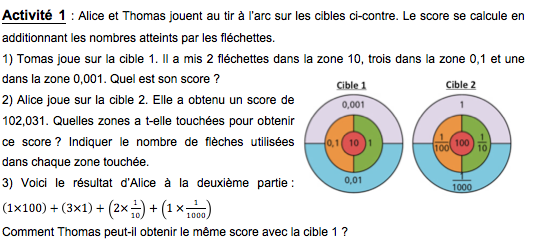 Partie Cours (jour 4)
IV. Ecriture fractionnaire d’un nombre décimal (Activité 1)
Une fraction décimale est une fraction dont le dénominateur est 10, 100, 1000 etc....

Exemples :
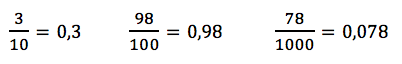 Partie Cours (jour 4)
Un nombre décimal peut s’écrire sous la forme d’une fraction décimale.